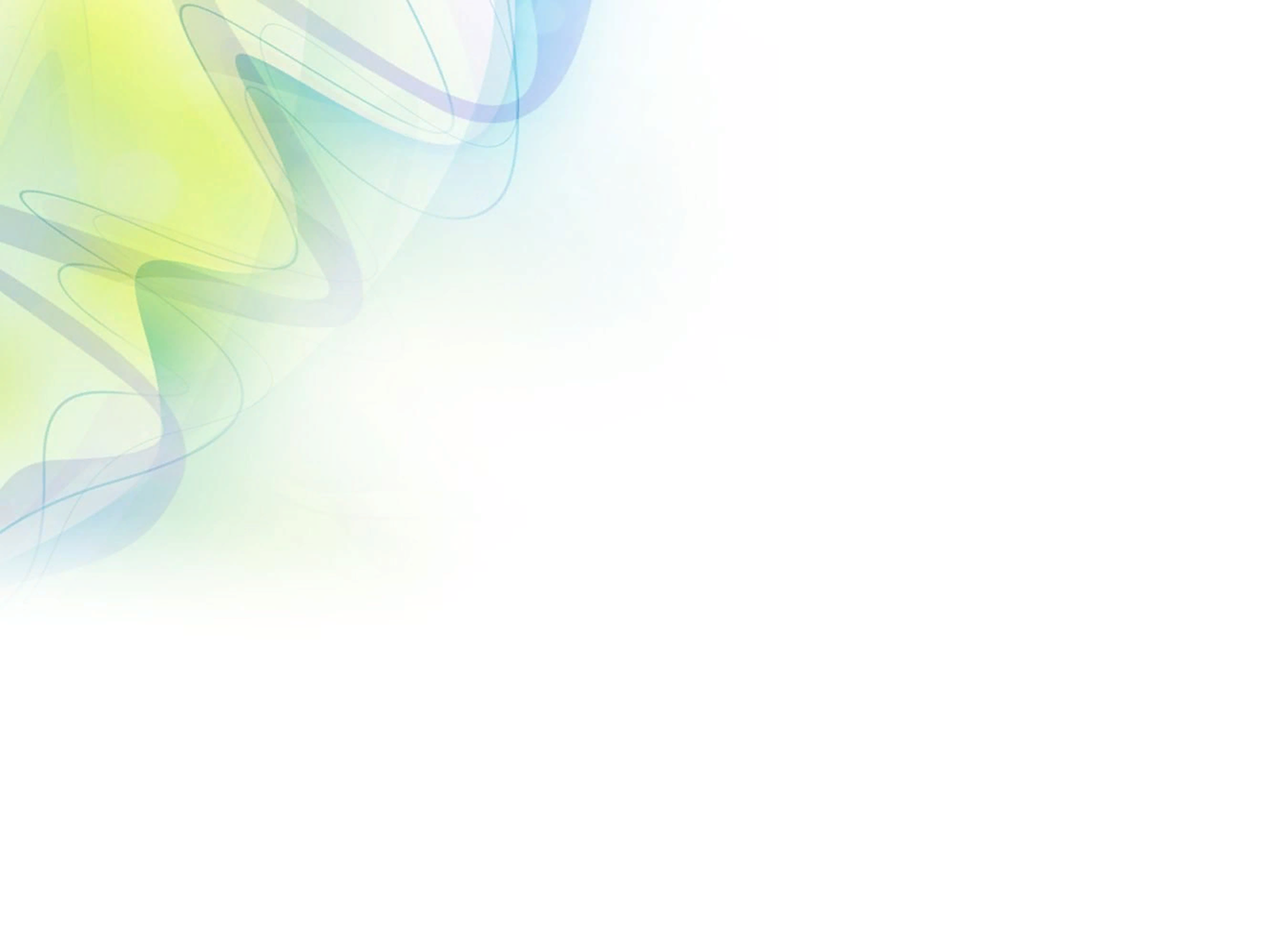 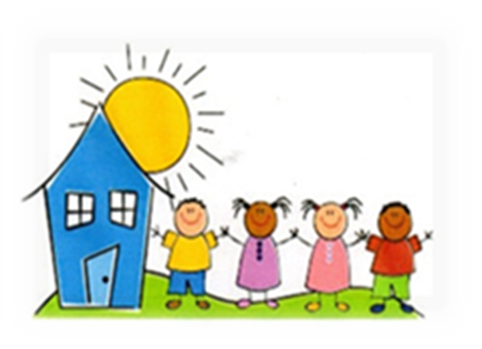 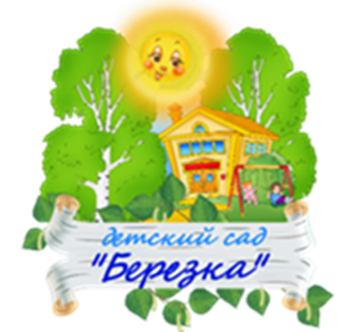 Қарағанды облысы білім басқармасының
Шахтинск қаласы білім бөлімінің
«Берёзка» бөбекжайы» коммуналдық
мемлекеттік қазыналық кәсіпорны
«Сырттай балабақша»
«Заочный детский сад»
ДӘСТҮРЛІ ЕМЕС МАТЕРИАЛДАРМЕН ЖҰМЫС "БІЗГЕ ҚОНАҚҚА ҚОЗЫ   КЕЛДІ"
ИГРЫ С НЕТРАДИЦИОННЫМИ МАТЕРИАЛАМИ
«В ГОСТИ К НАМ ПРИШЕЛ БАРАШЕК»
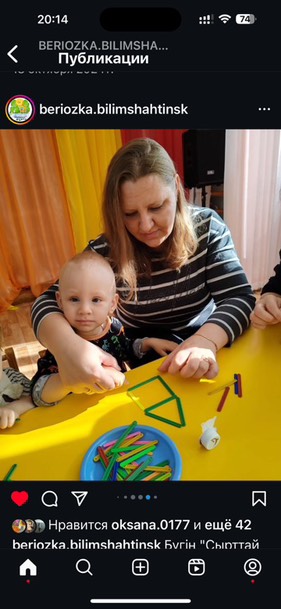 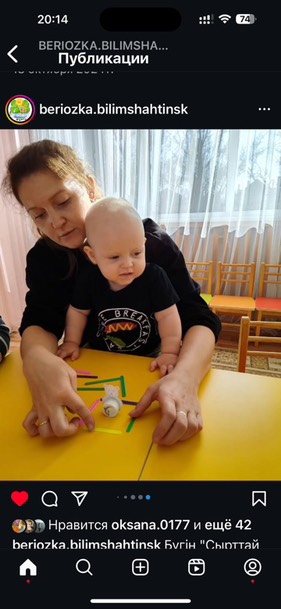 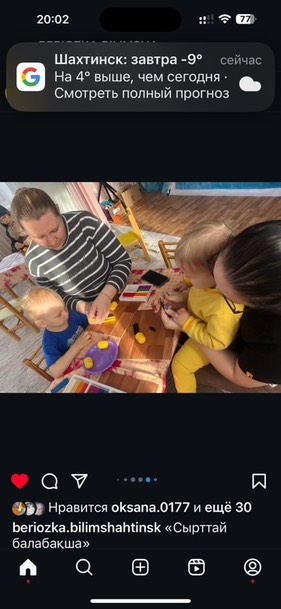